Contrasting Effects of Intensity and Organisation on the Structure and Lifecycle of Deep Convective Clouds
William Jones1, Philip Stier1
1University of Oxford, UK
Anvil Structural Changes
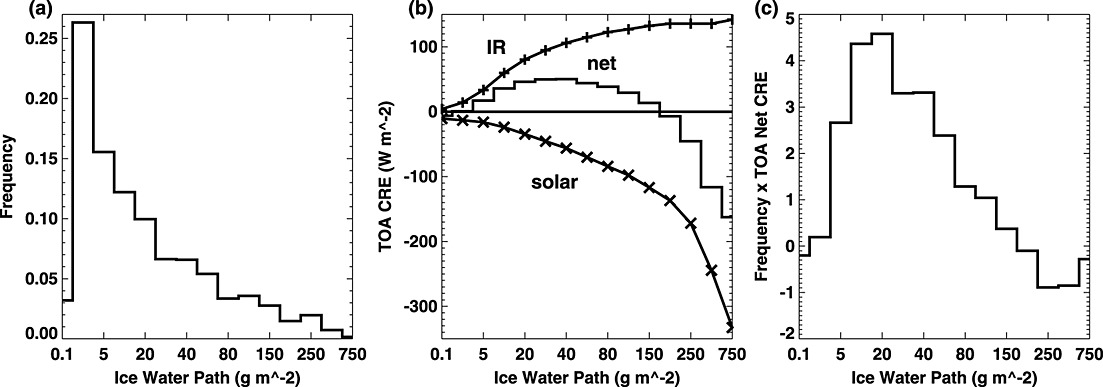 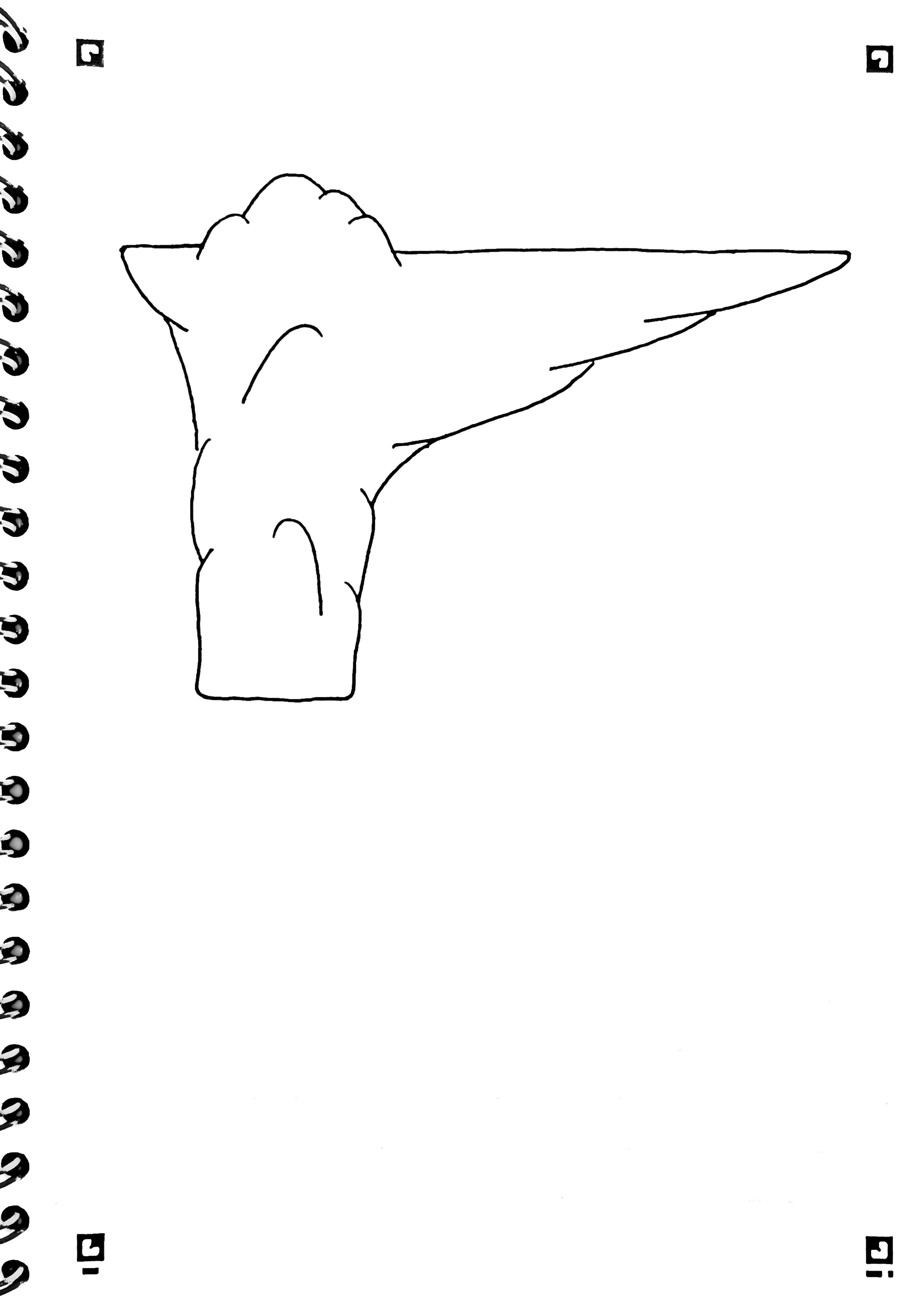 ?
More mass + less area = thickening = cooling
Less mass flux = thinning = warming
Berry & Mace, 2014; figure 12 [1]
Relation of Anvil Structure to Convection
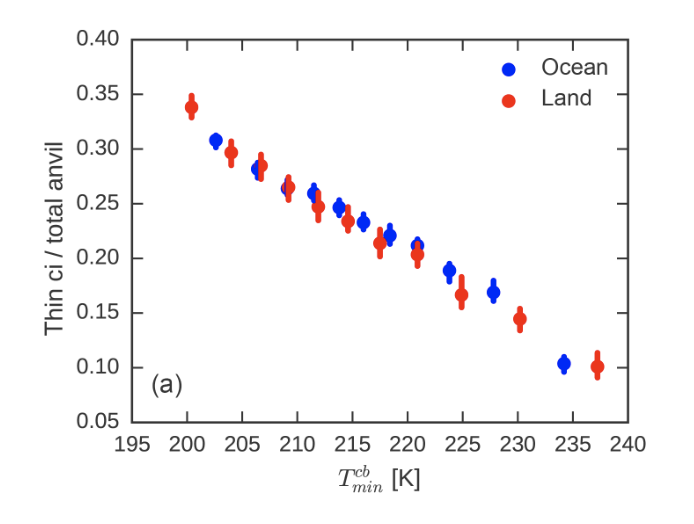 more intense
Protopapadaki et al., 2017; figure 12 [3]
Relation of Anvil Structure to Convection
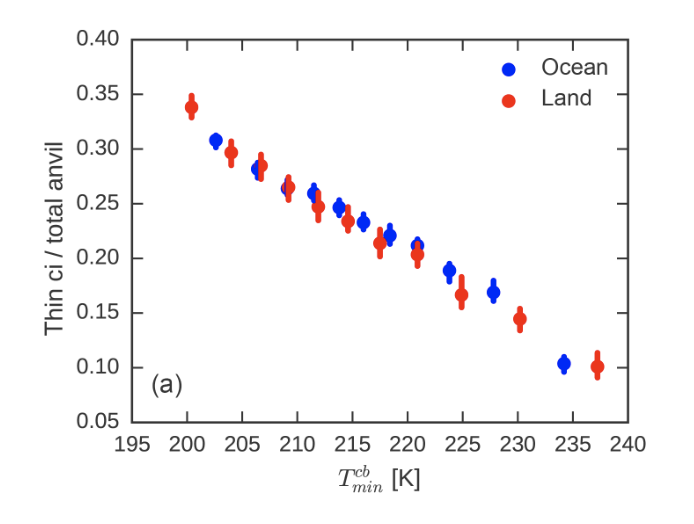 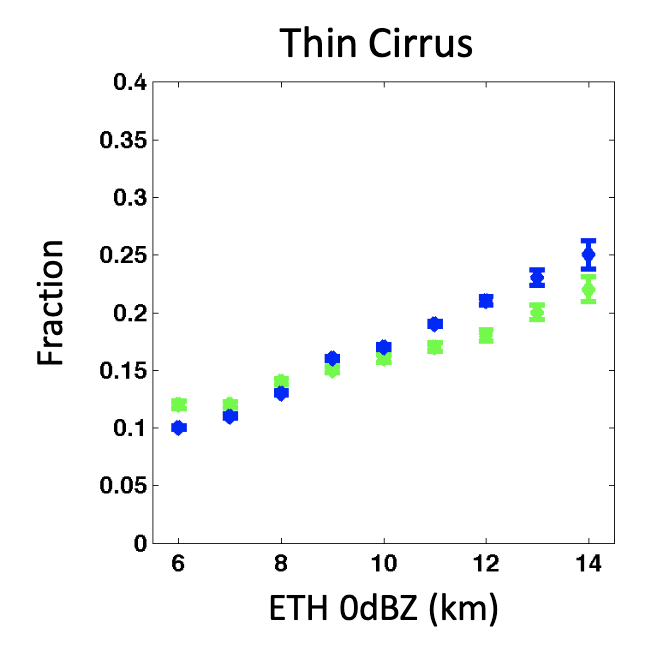 more intense
more intense
Protopapadaki et al., 2017; figure 12 [2]
Takahashi et al., 2017 [3]
Tracking Cores and Anvils
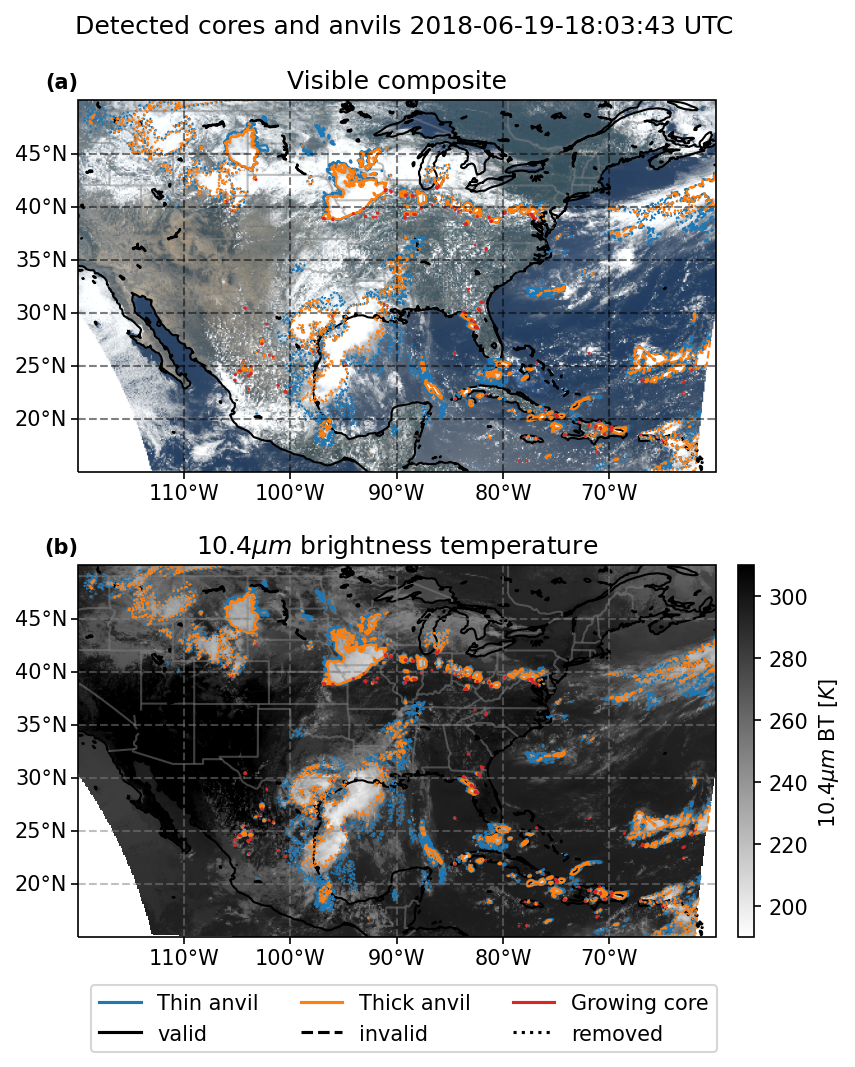 Core cooling rate:
1 K/min ~ 2.5ms-1
t2
t0
t1
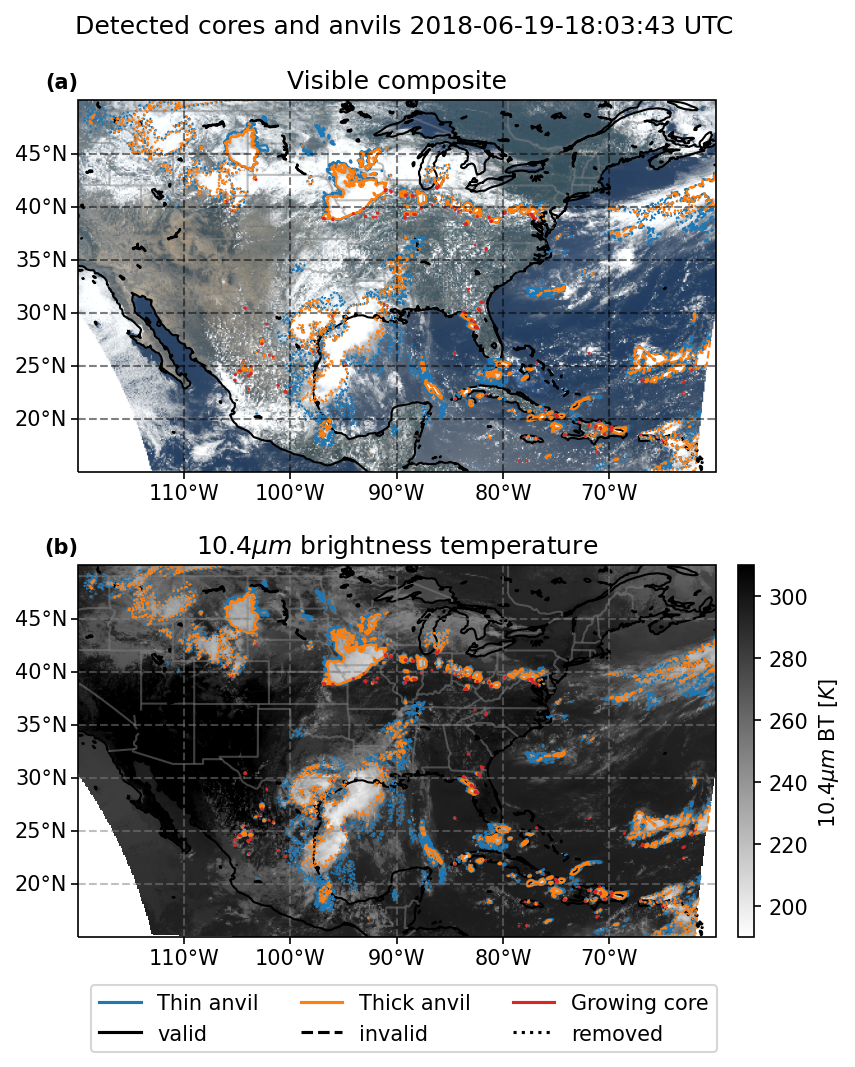 Jones et al., 2023 [4]
Tracking Cores and Anvils
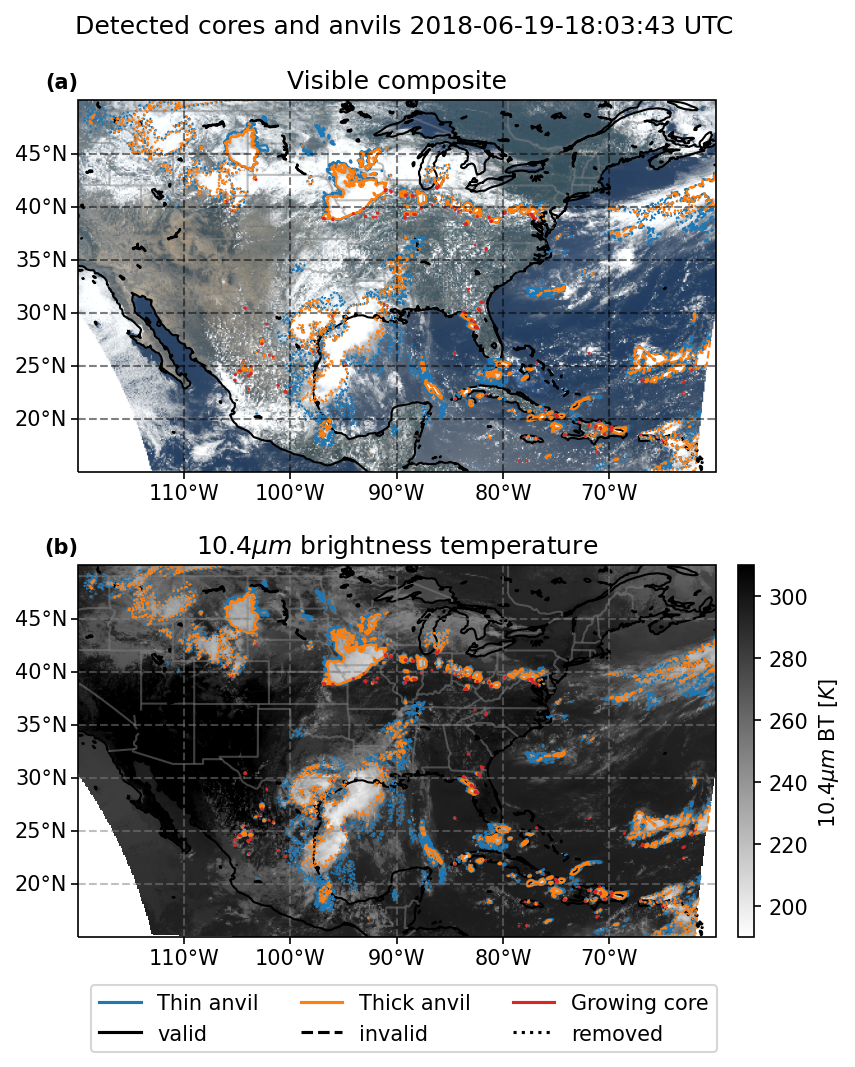 Core cooling rate:
1 K/min ~ 2.5ms-1
t2
t0
t1
Organisation:
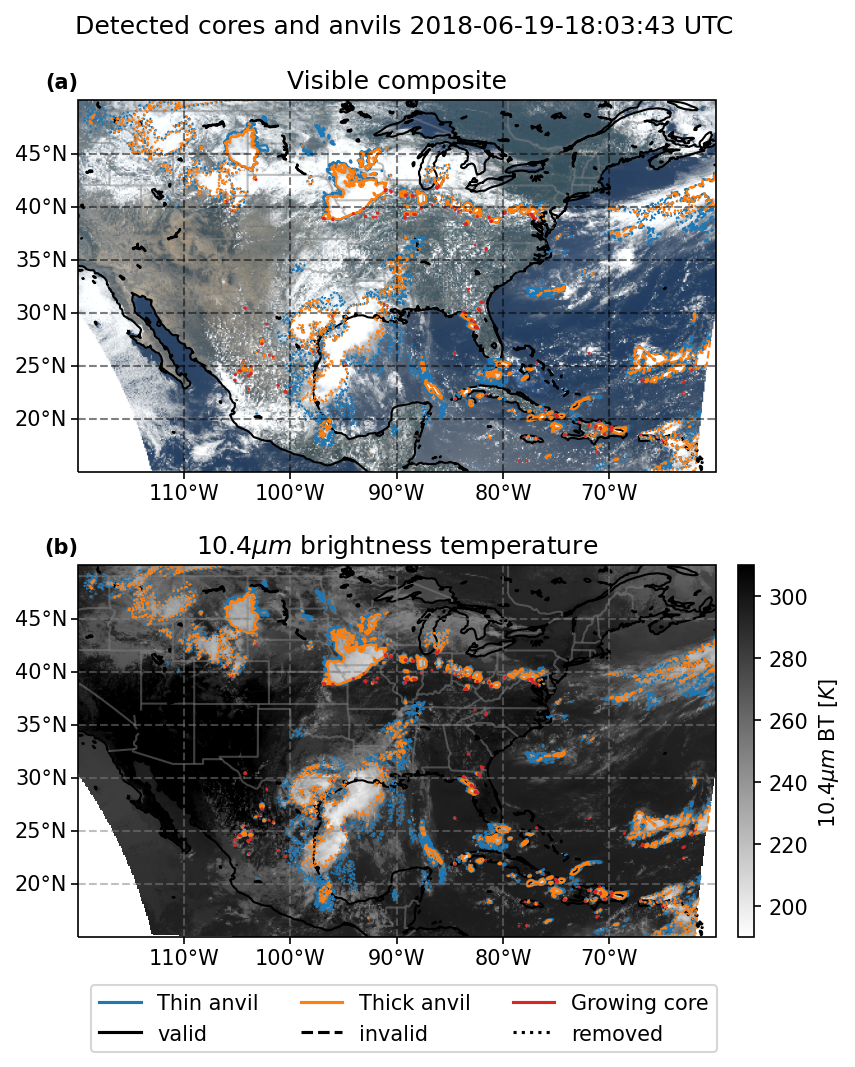 Jones et al., 2023 [4]
Tracking Cores and Anvils
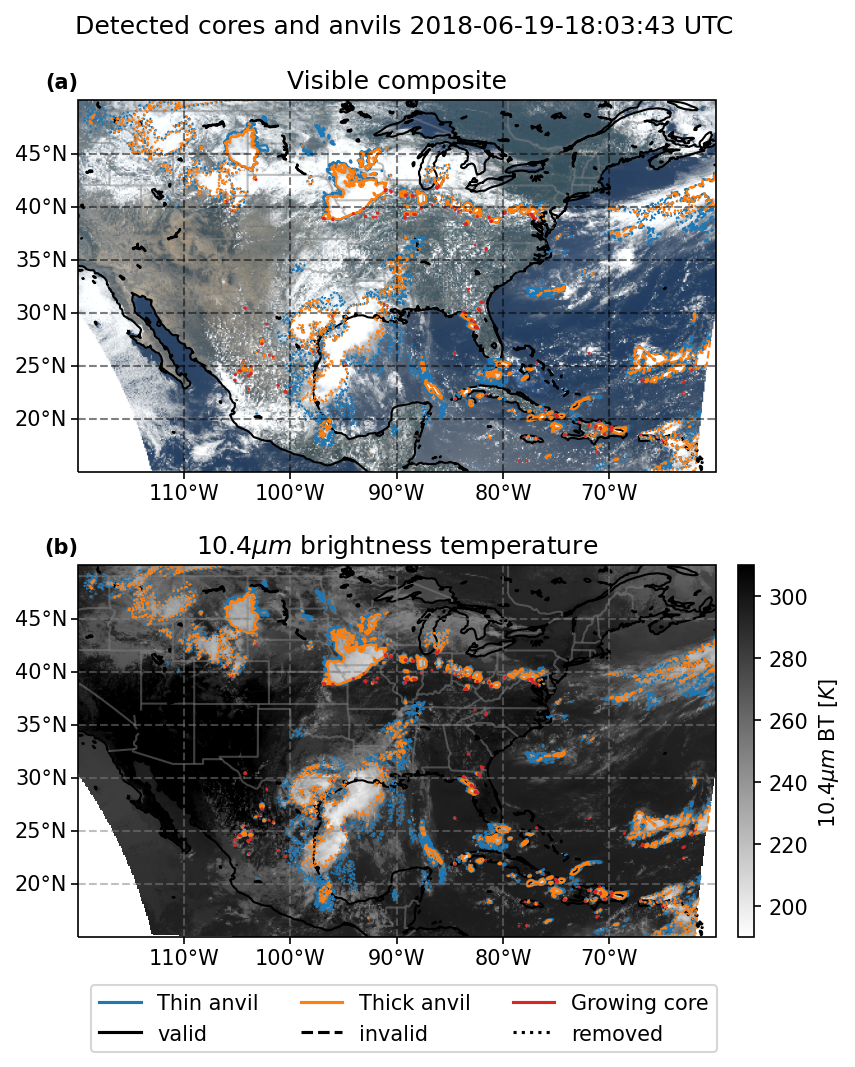 Core cooling rate:
1 K/min ~ 2.5ms-1
t2
t0
t1
Organisation:
Anvils:
5 years (2018-2022)
>400,000 anvils
>800,000 cores
Thick ~ 1.5 𝜏
Thin ~ 0.3 𝜏
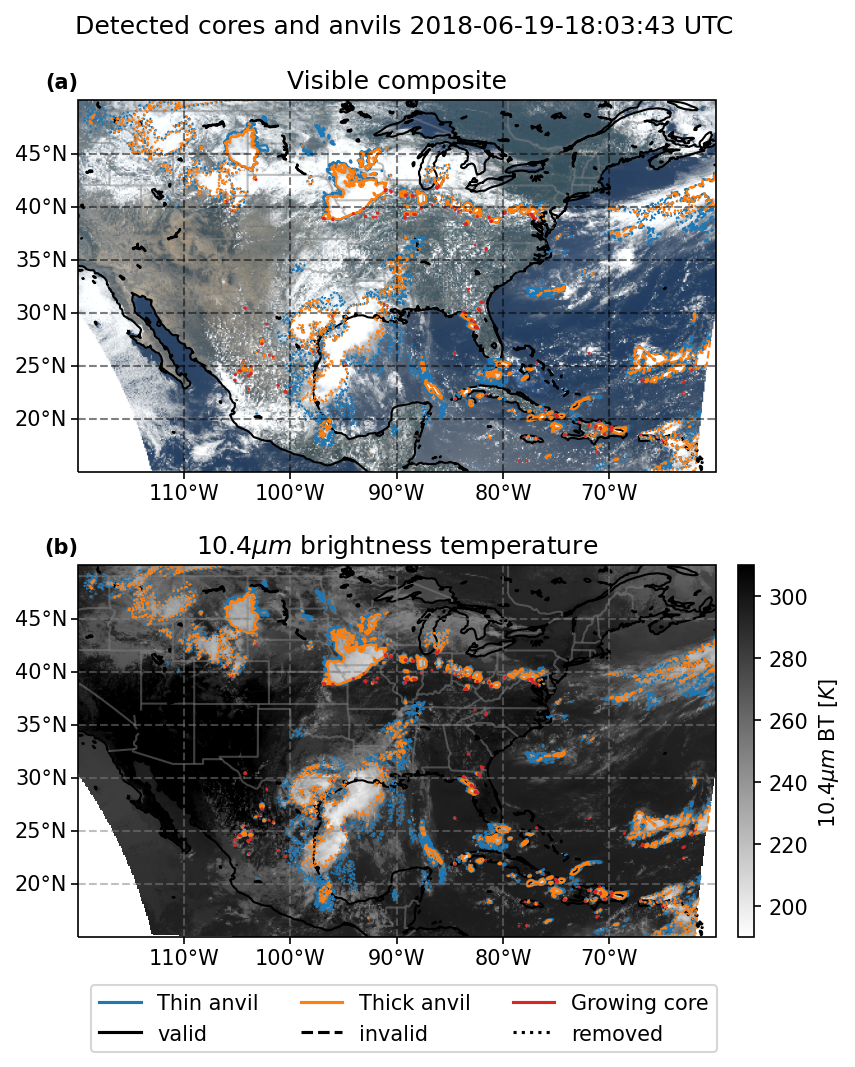 Jones et al., 2023 [4]
How does convection affect thin anvil fraction?
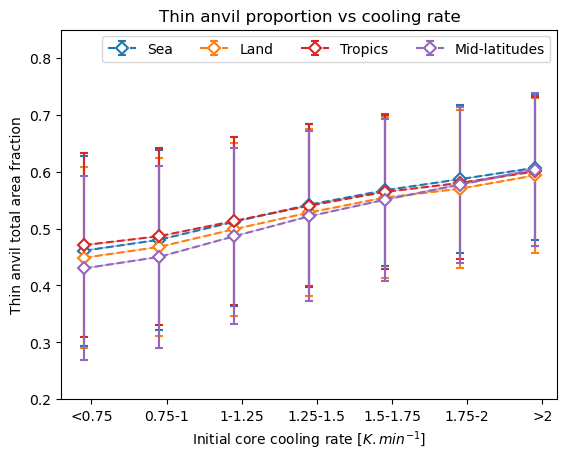 more intense
How does convection affect thin anvil fraction?
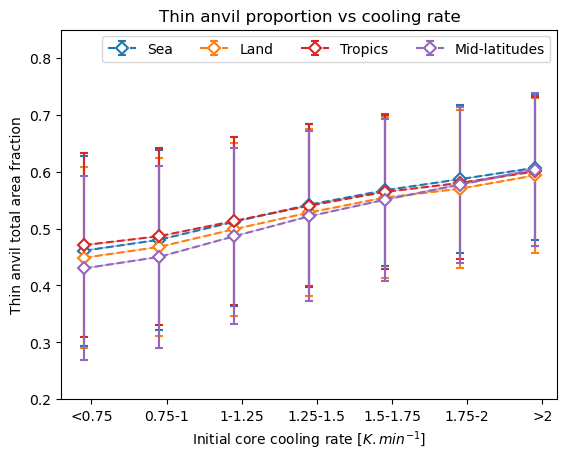 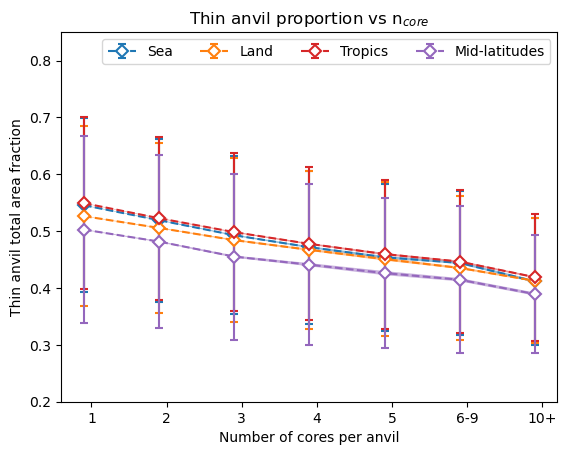 more intense
more organised
Changes in anvil properties
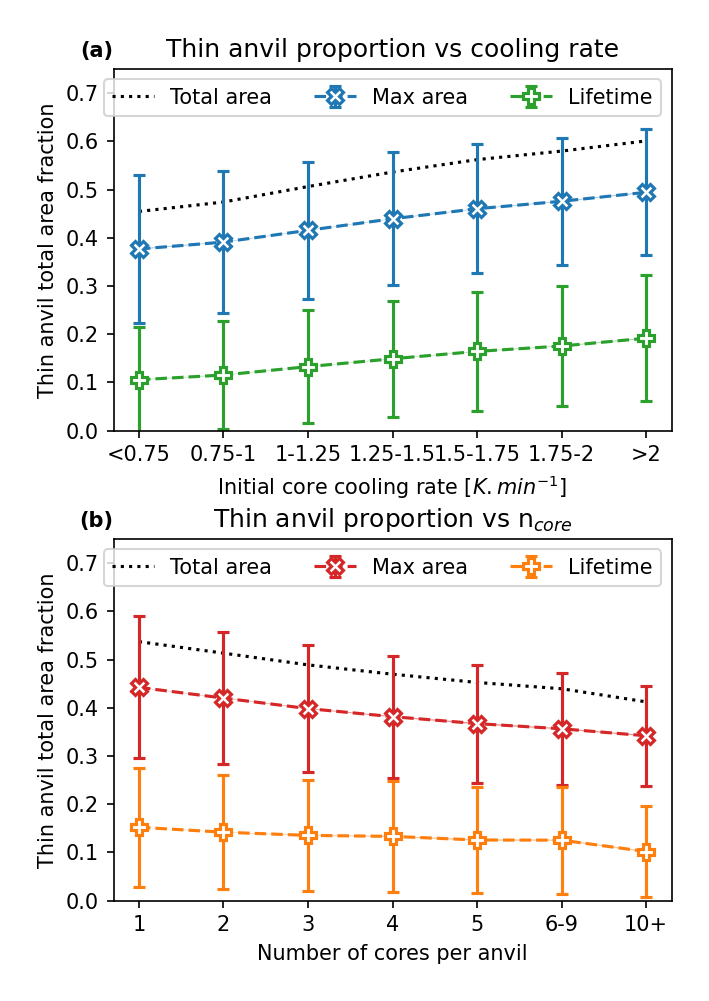 Intensification results in colder CTT, larger thin anvil area and longer thin anvil lifetime

Organisation results in colder CTT, larger area and longer lifetime for both thick and thin anvil

But, the change in maximum area and lifetime don’t explain differences alone
Composite analysis
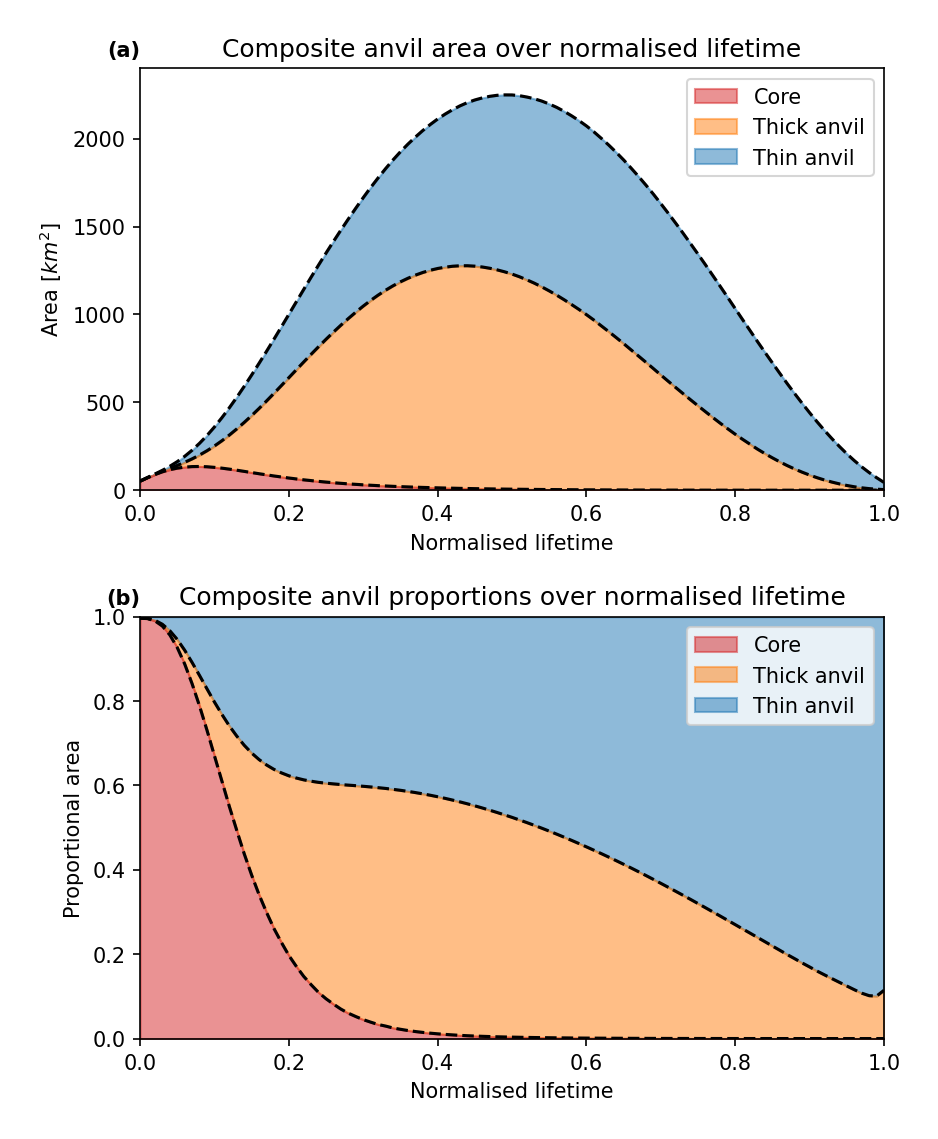 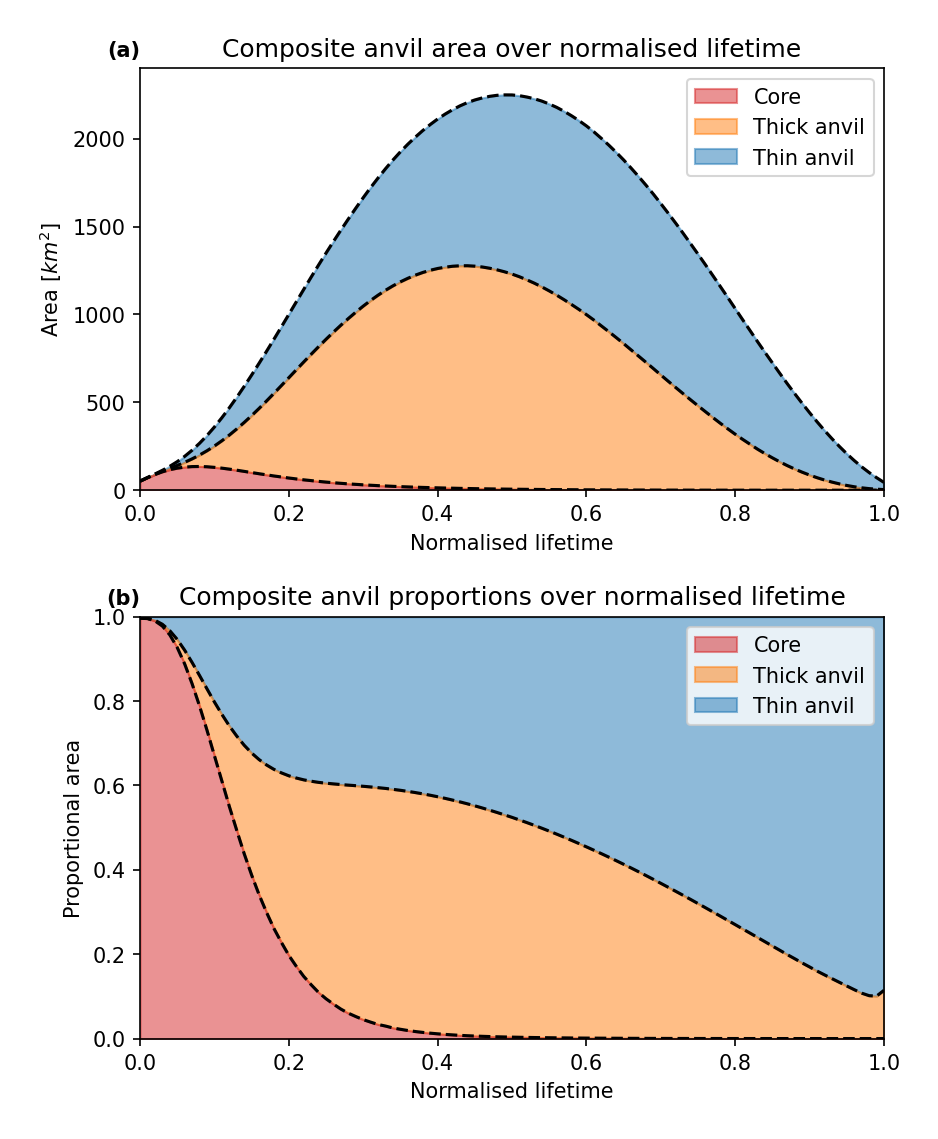 Composite analysis
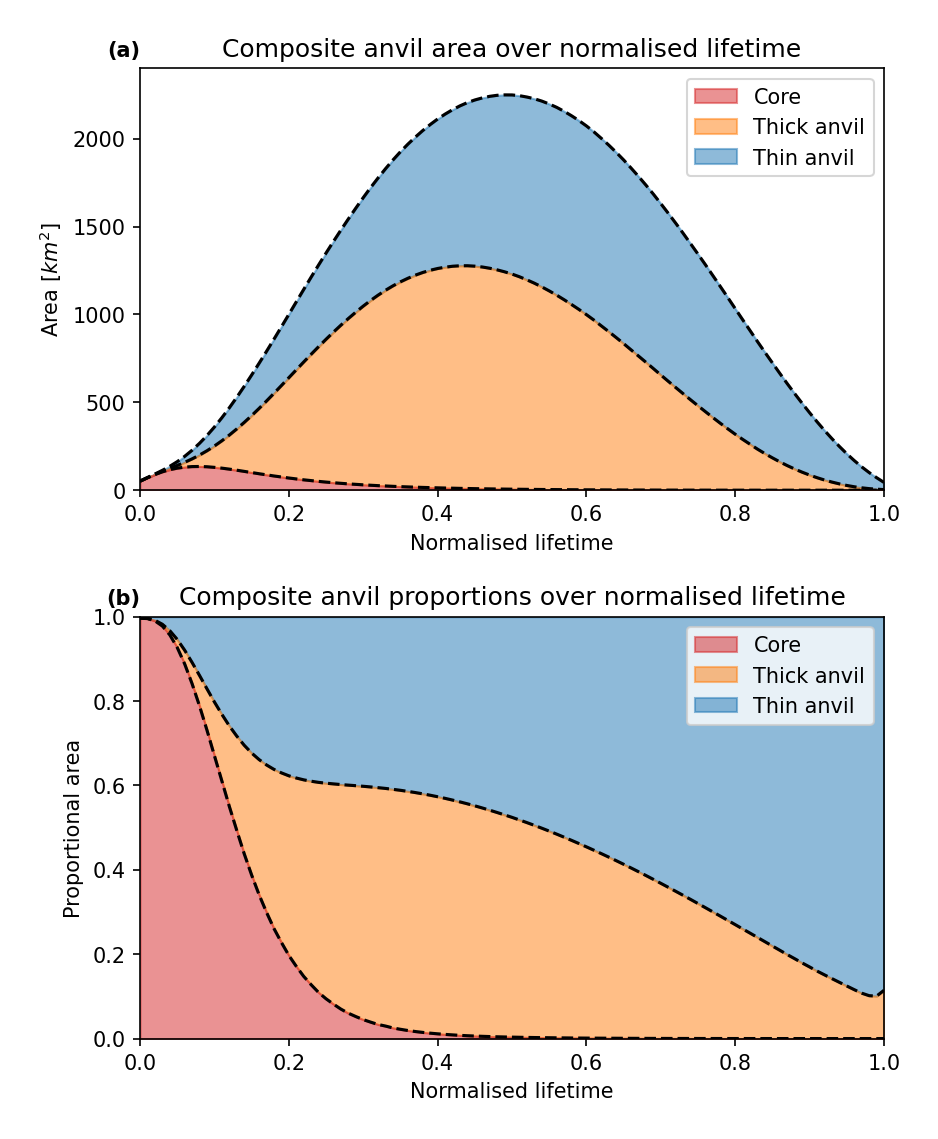 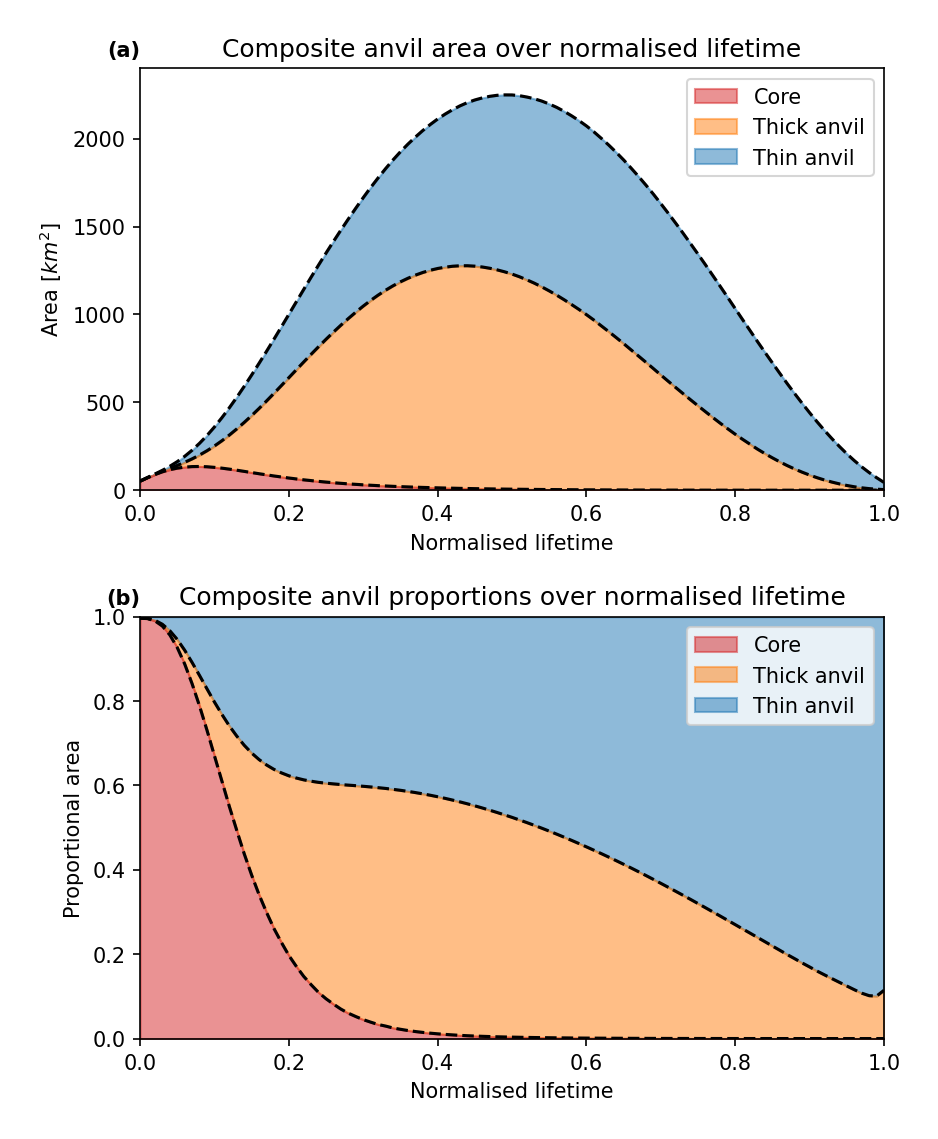 Growing
Composite analysis
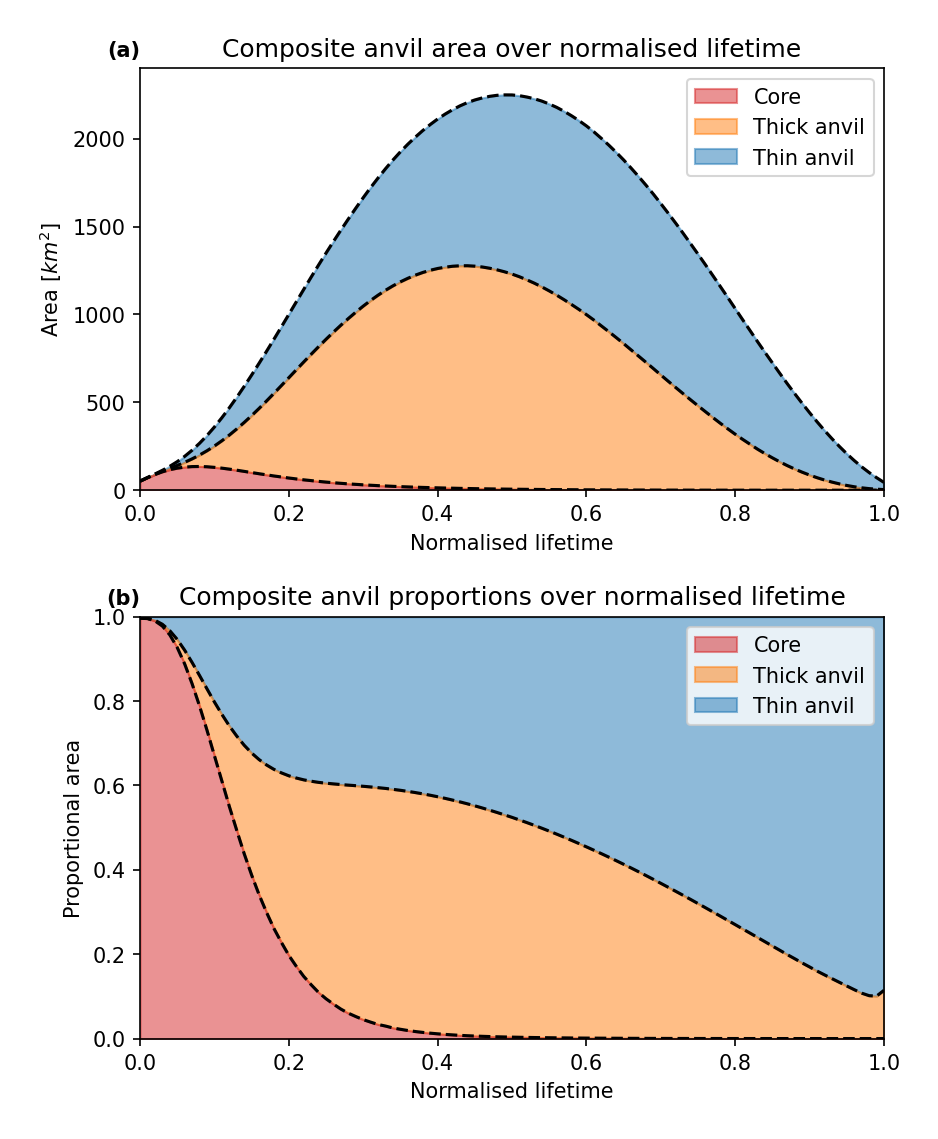 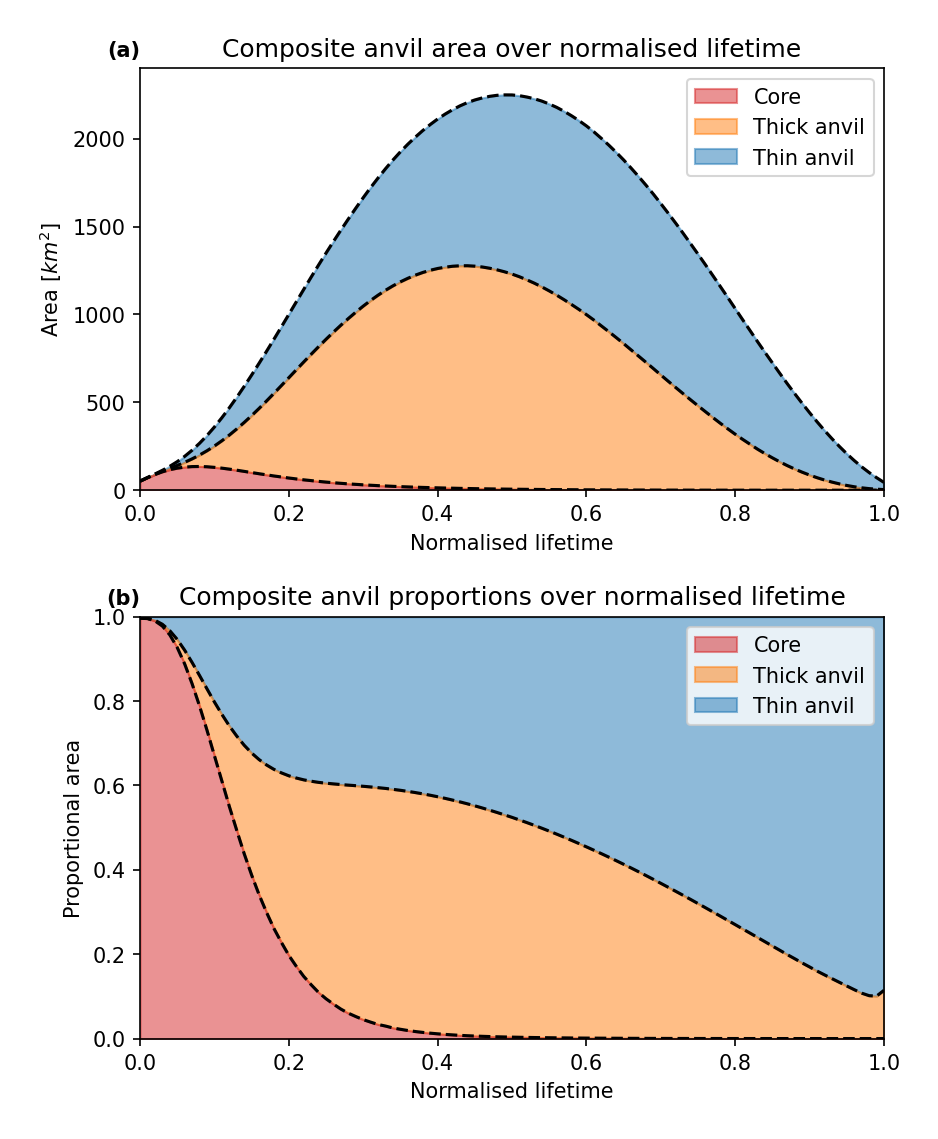 Growing
Maturing
Composite analysis
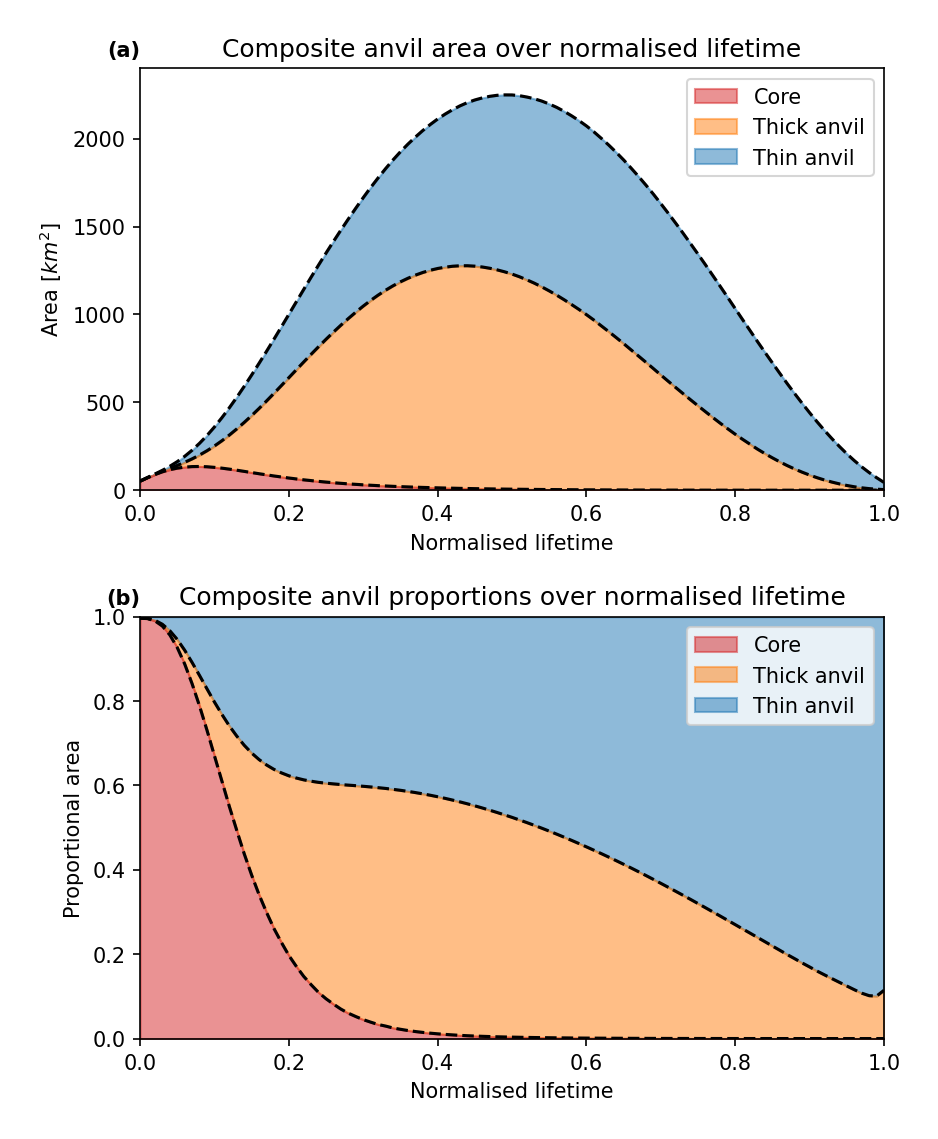 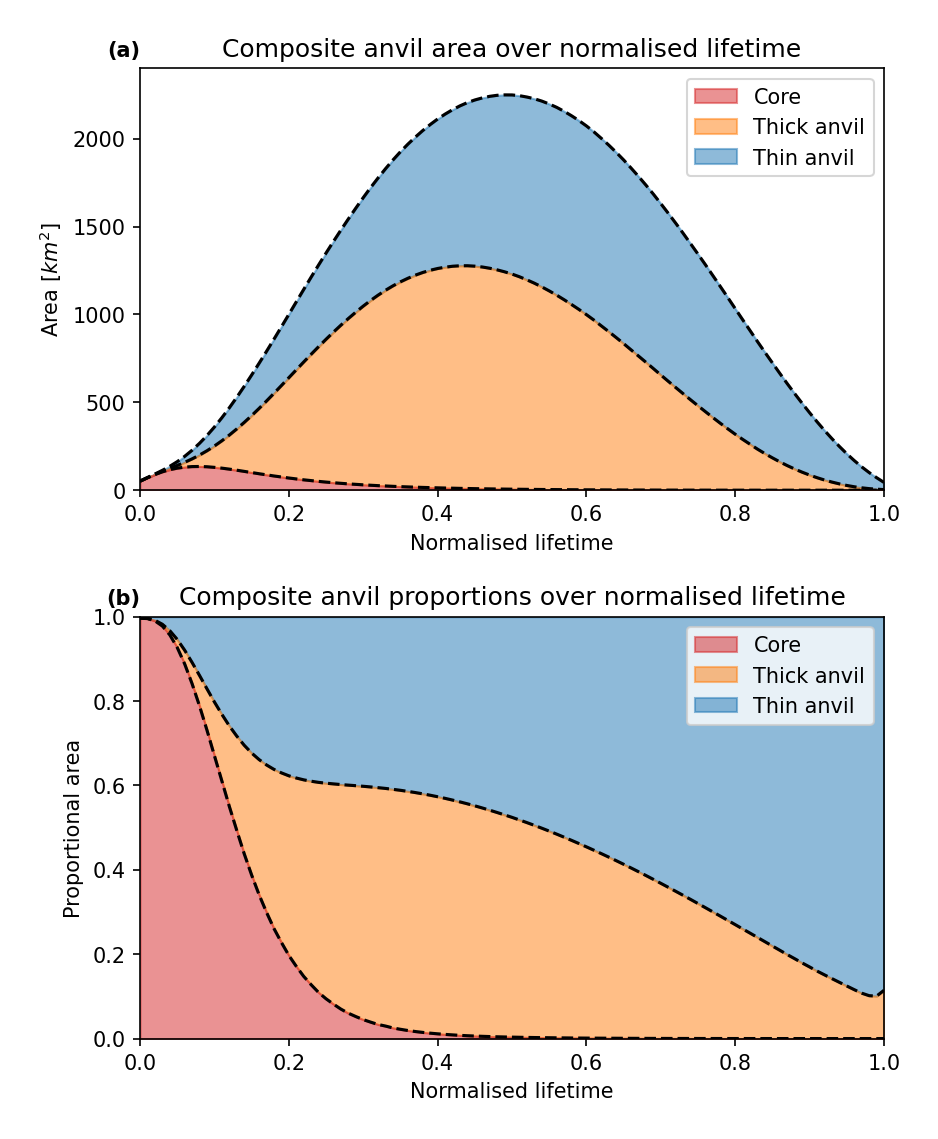 Dissipating
Growing
Maturing
Lifecycle effects of intensity and organisation
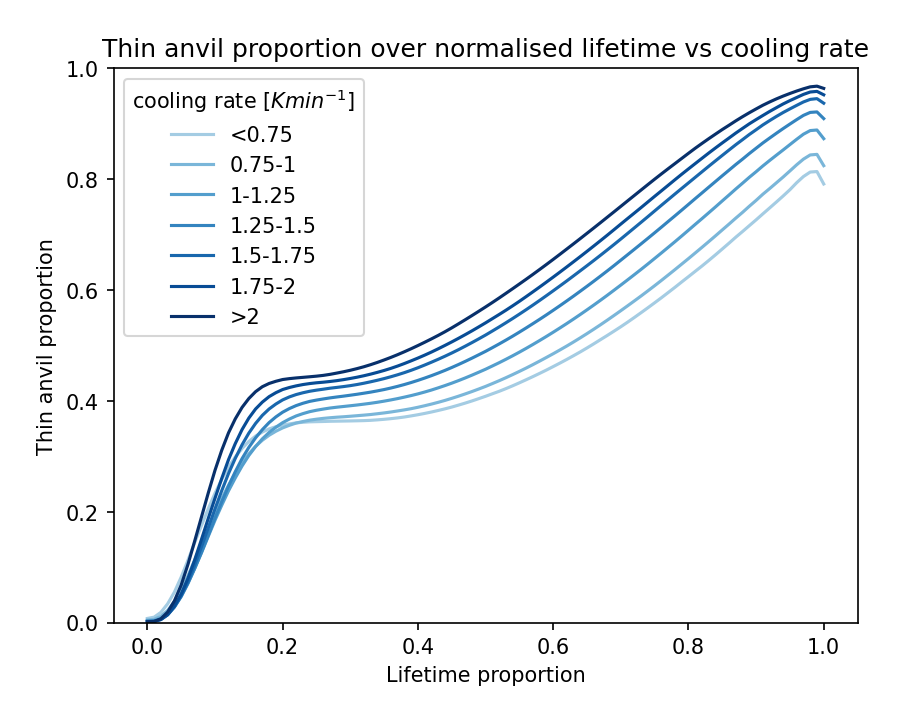 Lifecycle effects of intensity and organisation
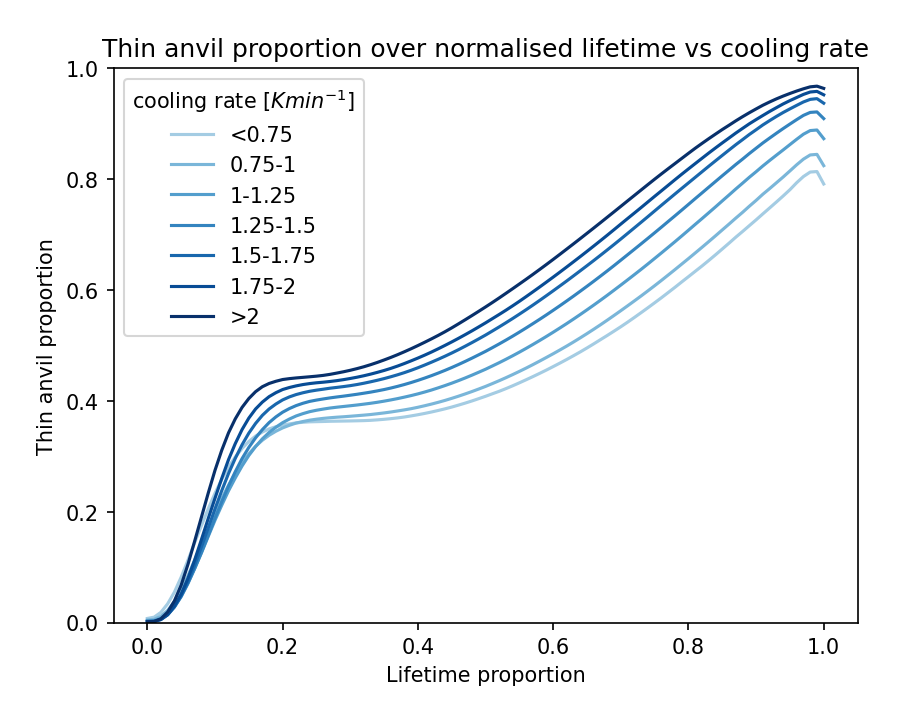 Lifecycle effects of intensity and organisation
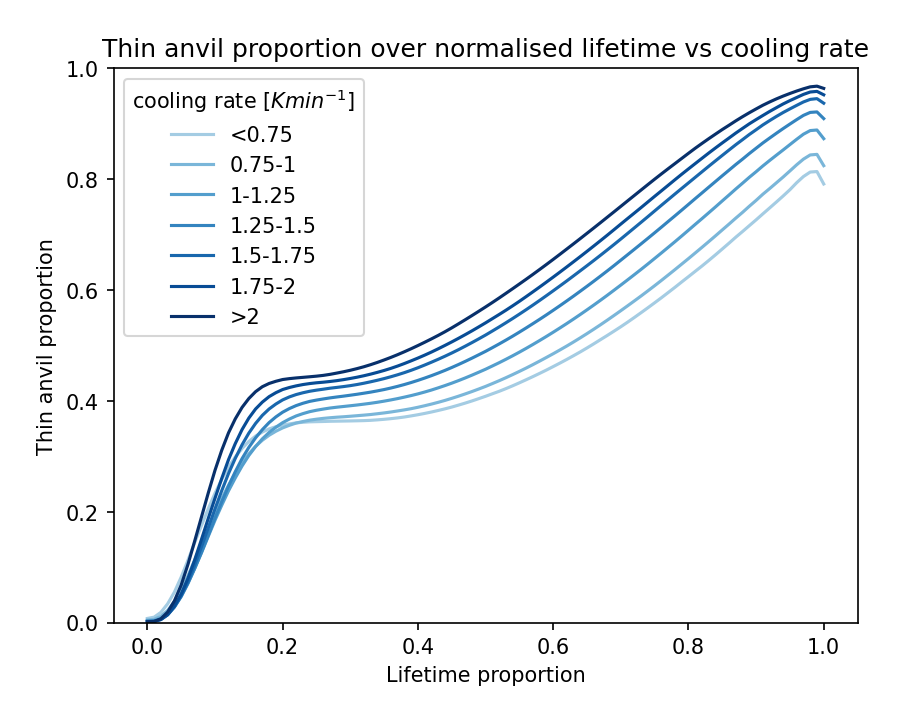 Lifecycle effects of intensity and organisation
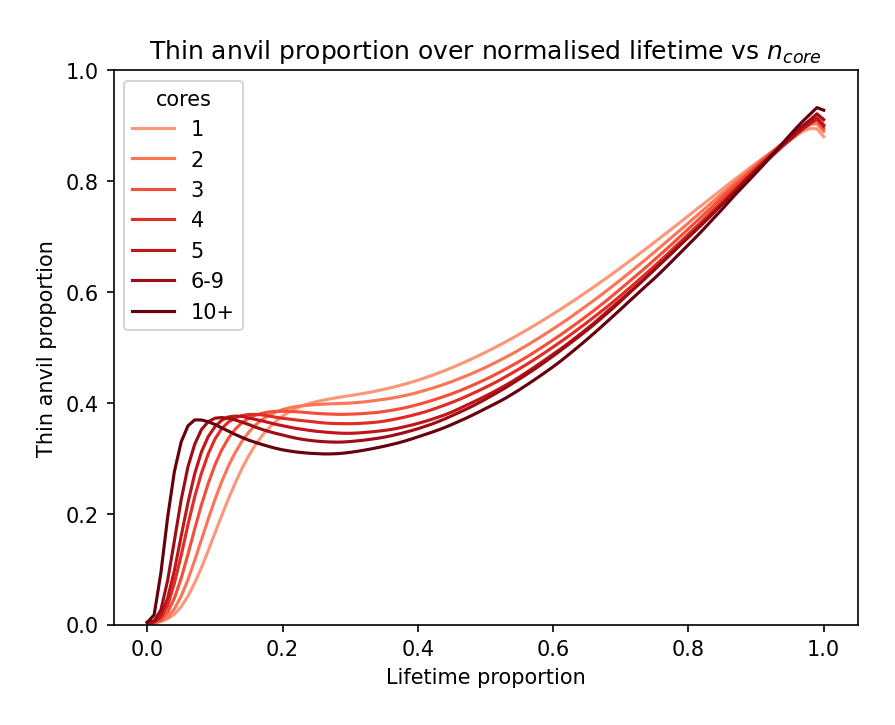 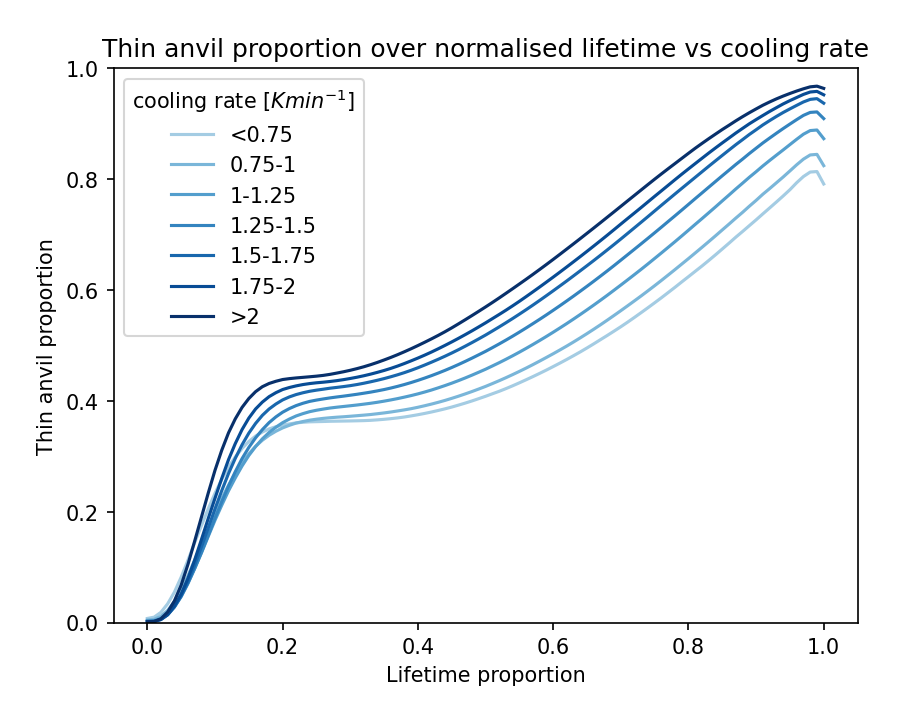 Lifecycle effects of intensity and organisation
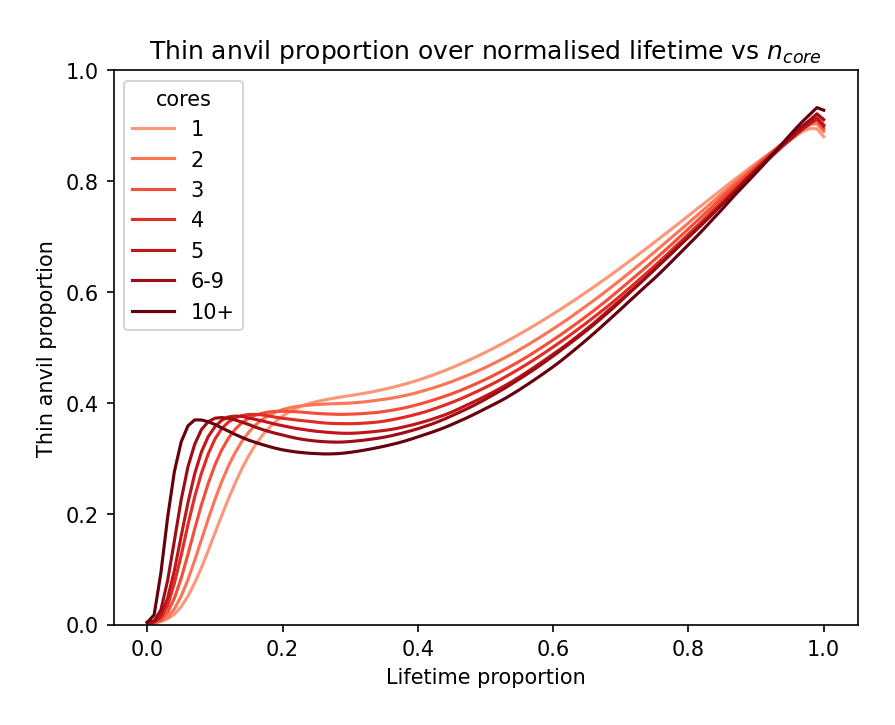 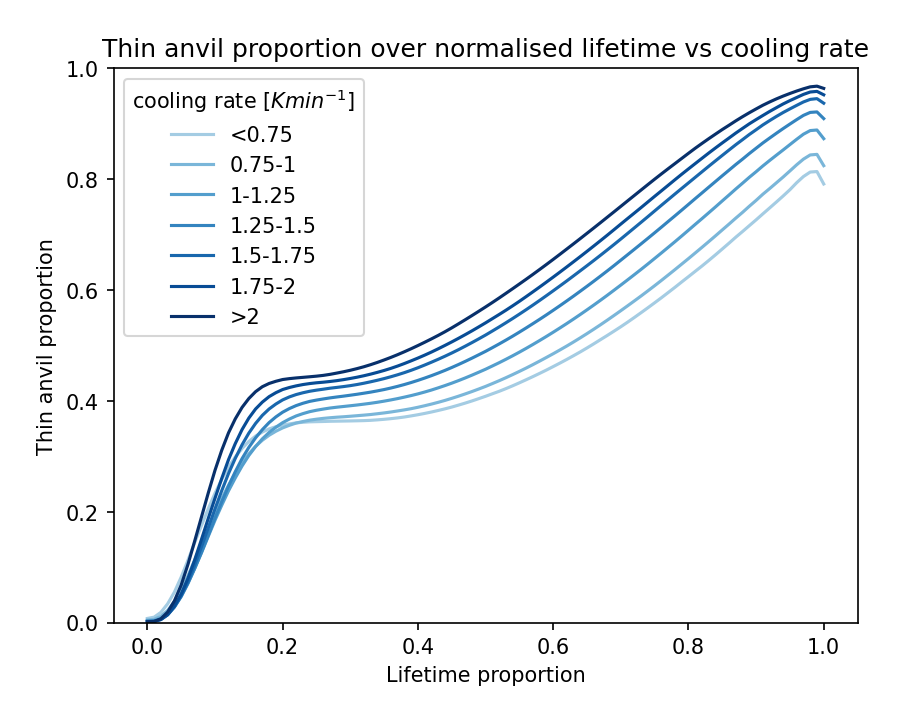 Conclusions
Intensification and organization have contrasting effects on anvil structure both directly and indirectly
Both processes also have different impacts on the lifecycle of DCCs
Does this affect CRE?
Conclusions
Intensification and organization have contrasting effects on anvil structure both directly and indirectly
Both processes also have different impacts on the lifecycle of DCCs
Does this affect CRE?
Future work to investigate secondary impact
on anvil CRE
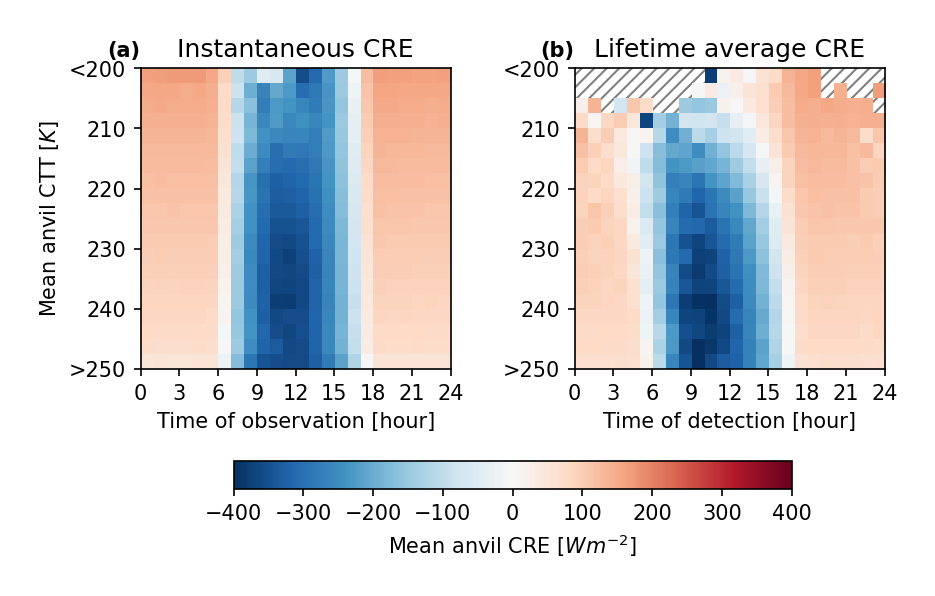 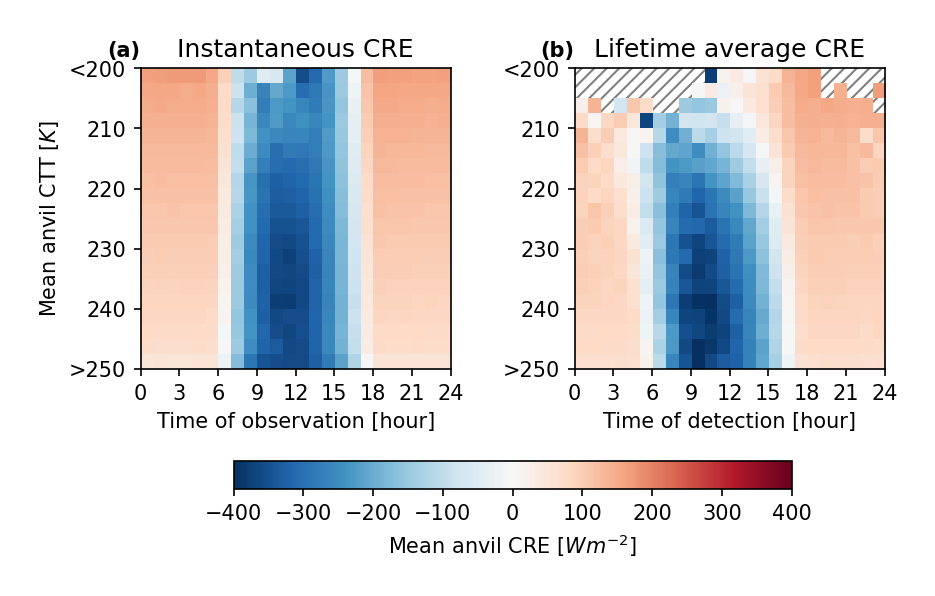 Jones et al., 2024
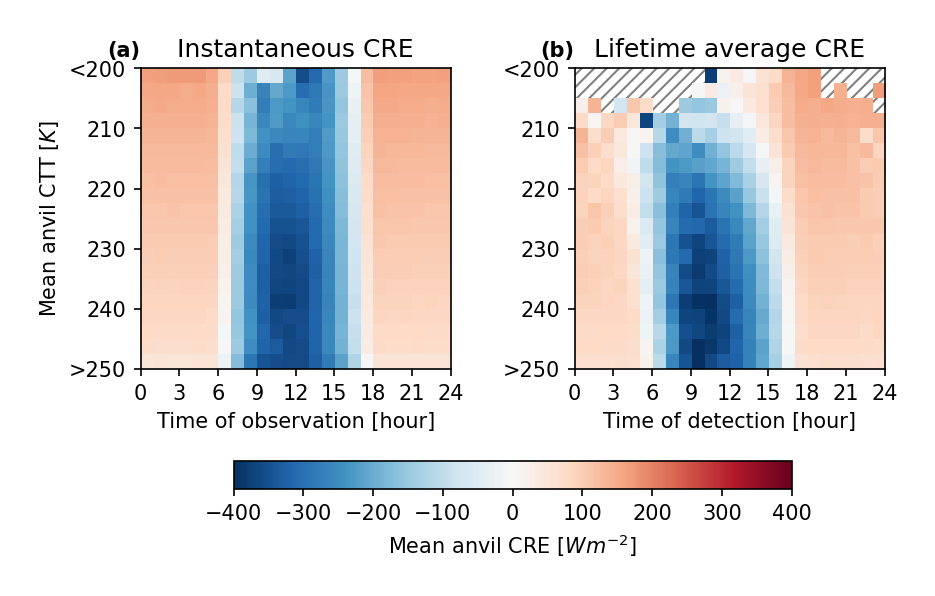 References
[1] Berry, E. and Mace, G. G. (2014). Cloud properties and radiative effects of the Asian summer monsoon derived from A-Train data. Journal of Geophysical Research: Atmospheres
[2] Protopapadaki, S. E., Stubenrauch, C. J., and Feofilov, A. G. (2017). Upper tropospheric cloud systems derived from IR sounders: Properties of cirrus anvils in the tropics. Atmospheric Chemistry and Physics
[3] Takahashi, H., Protopapadaki, S., Stubenrauch, C., Luo, Z. J., and Stephens, G. L. (2017). Relationships between Convective Strength and Anvil Development based on AIRS-CloudSat Joint Dataset.
[4] Jones, W. K., Christensen, M. W., and Stier, P. (2023). A semi-Lagrangian method for detecting and tracking deep convective clouds in geostationary satellite observations. Atmospheric Measurement Techniques
[5] Jones, W. K., Stengel, M., and Stier, P. (2024). A Lagrangian Perspective on the Lifecycle and Cloud Radiative Effect of Deep Convective Clouds Over Africa. Atmospheric Chemistry and Physics (accepted)
Tracking Cores and Anvils
5 years (2018-2022) of DCCs tracked in GOES-16 ABI CONUS domain imagery using tobac-flow (Jones et al., 2023 [5])
2km, 5 minute
838,204 cores
402,191 anvils

Thin anvil COT ~ 0.3-1.5, thick anvil COT > 1.5
Two proxies for convective processes:
 Core cooling rate (intensity)
1 K min-1 ~1.25 ms-1
Anvil core count (organization)
Tobac-flow thick/thin anvil sensitivity
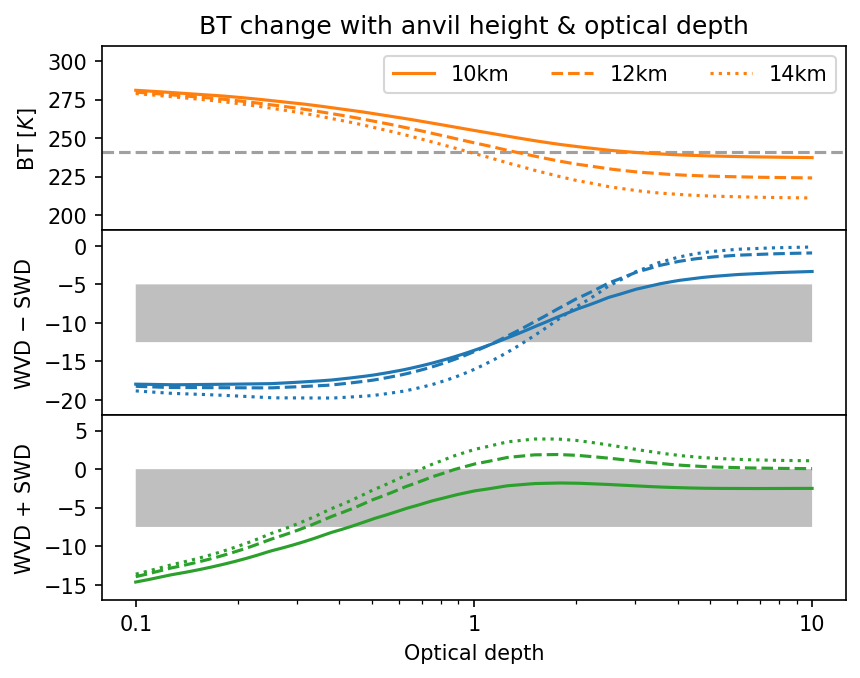 How does convection affect thin anvil fraction?
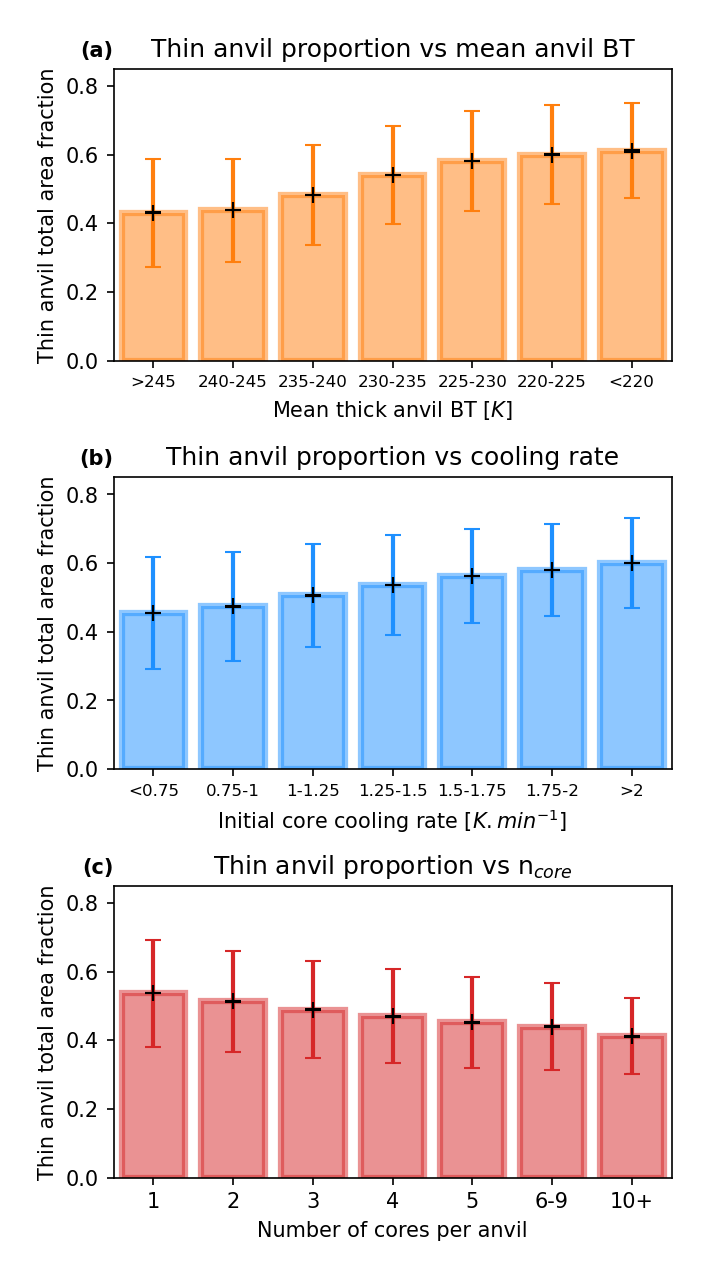 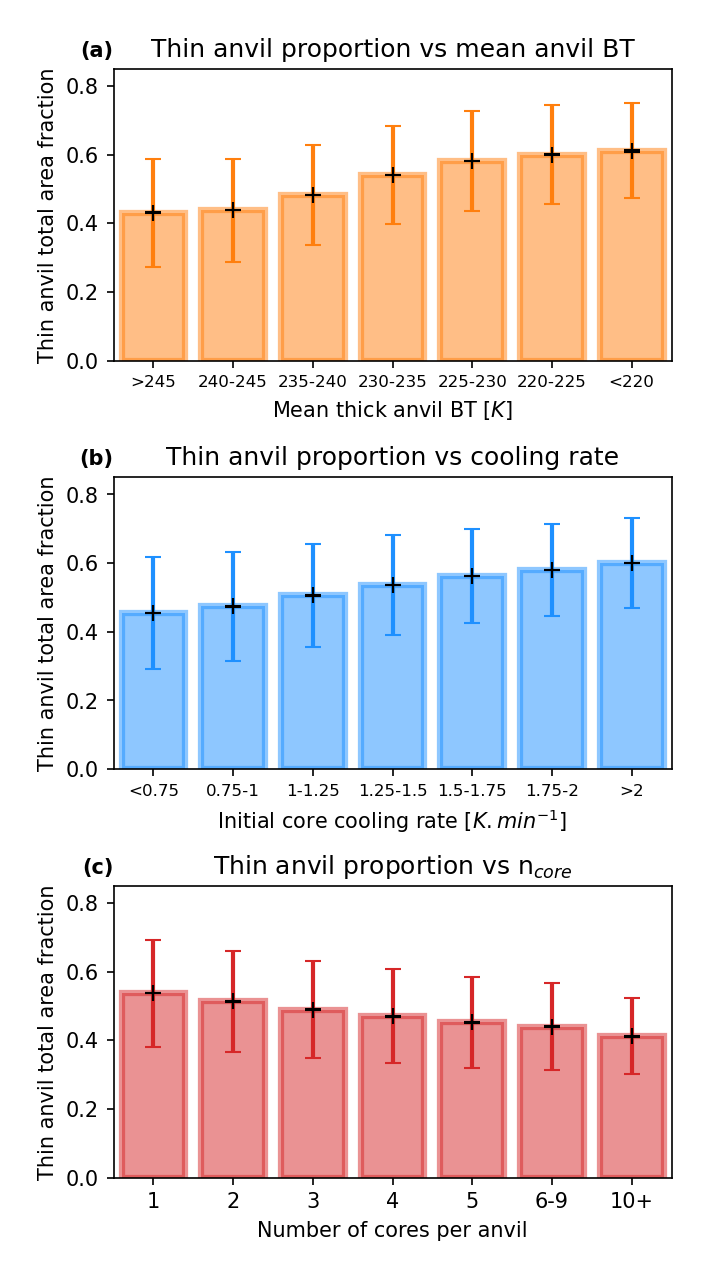 more intense
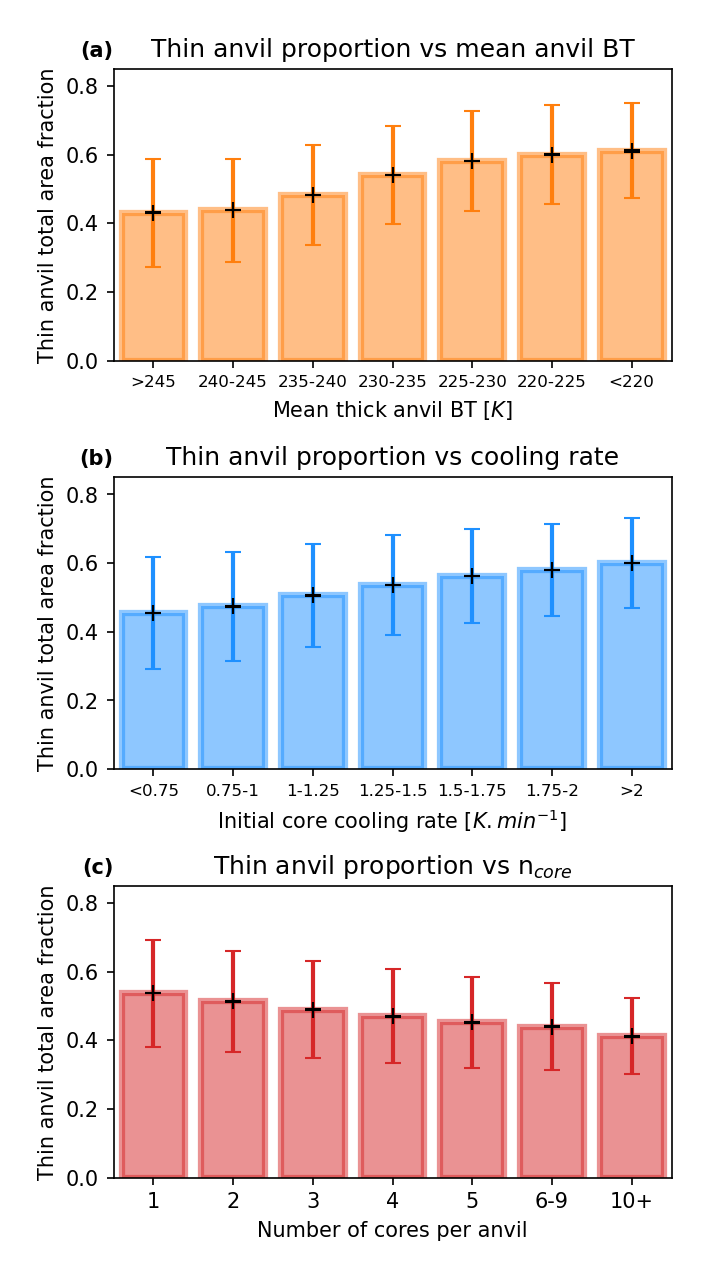 more intense
more organised
Lifecycle Stages
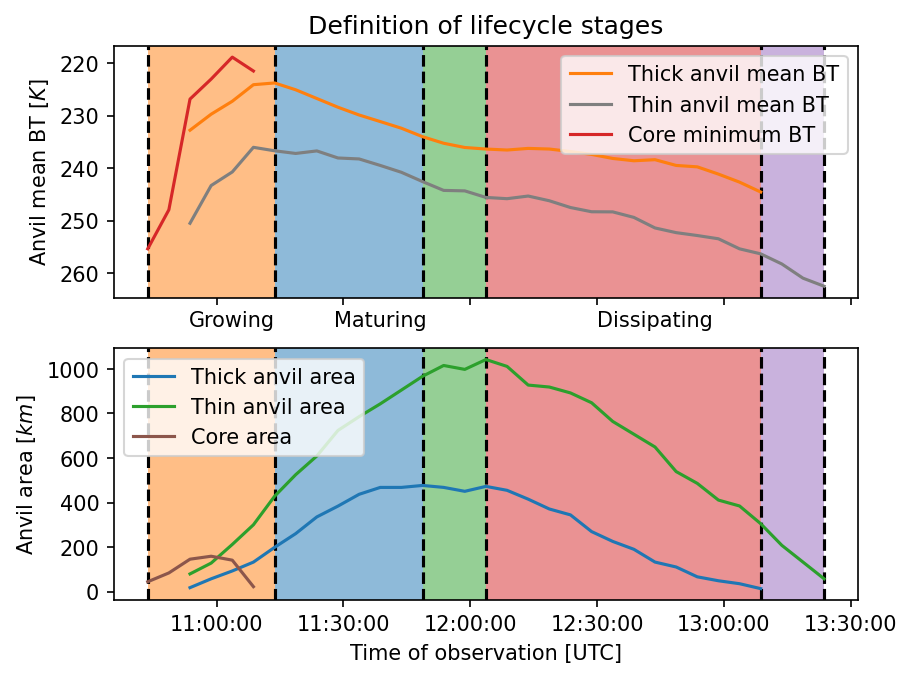 Based on Futyan & del Genio, 2007 [6]
Impact of Intensification on Lifecycle
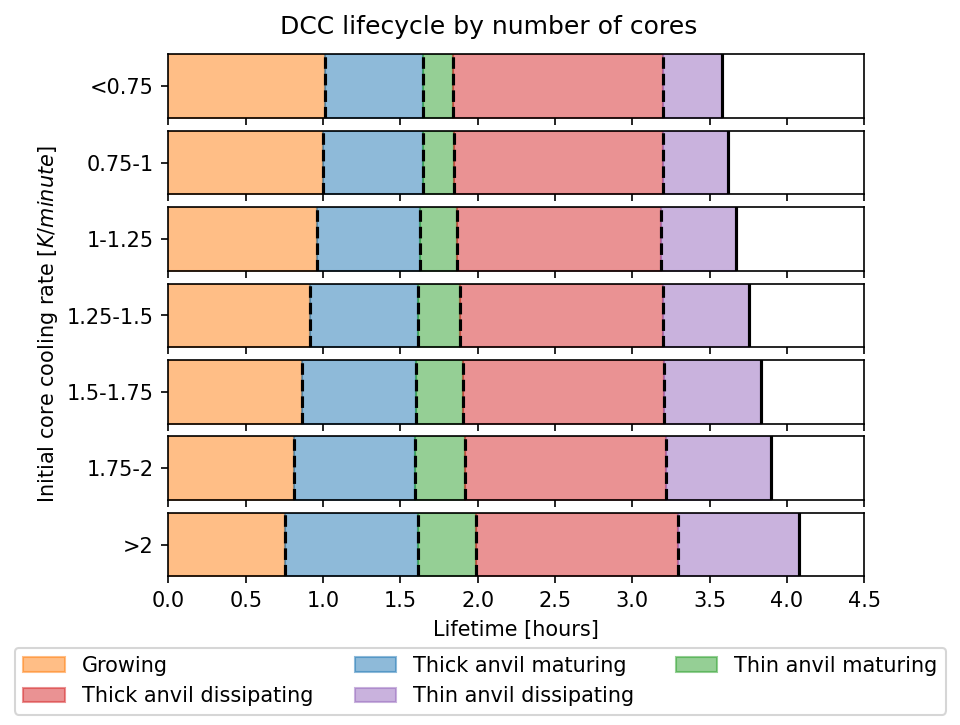 Impact of Organisation on Lifecycle
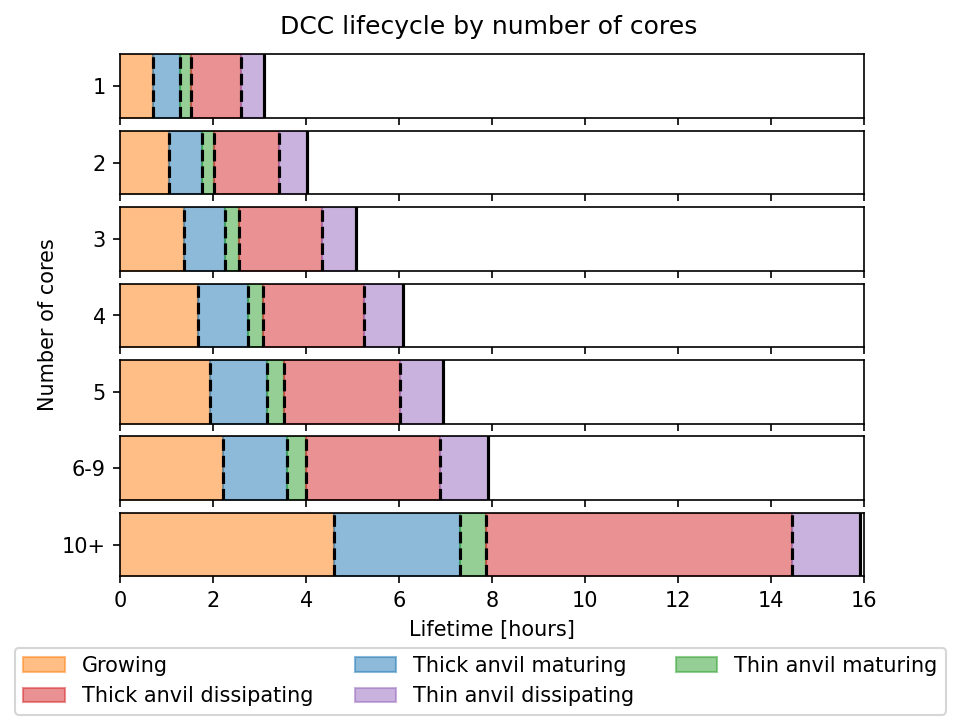 Impact of Organisation on Lifecycle
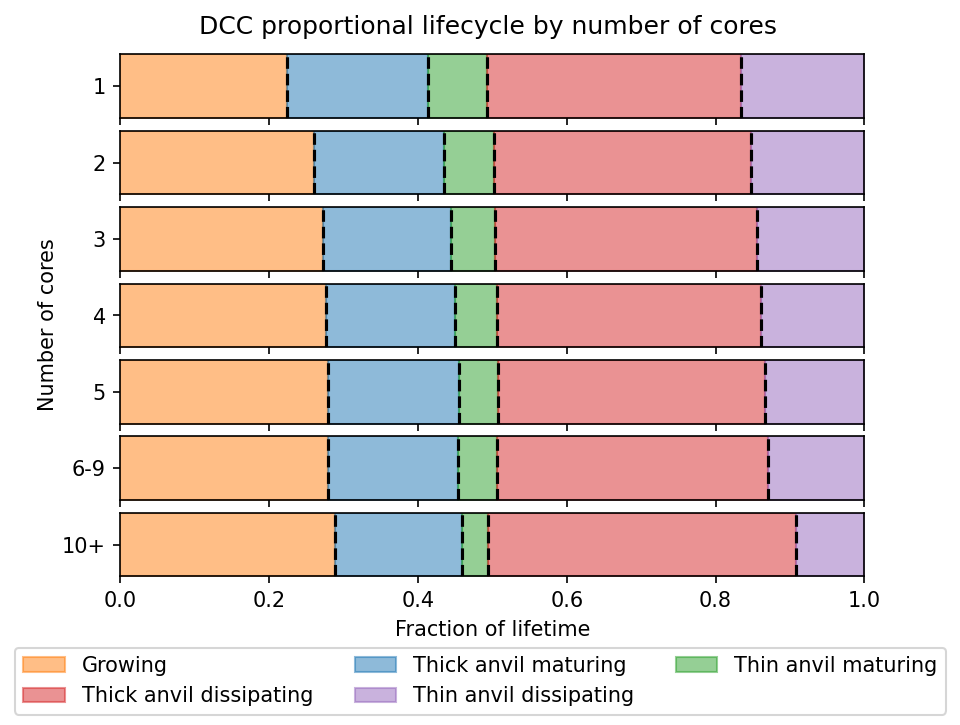